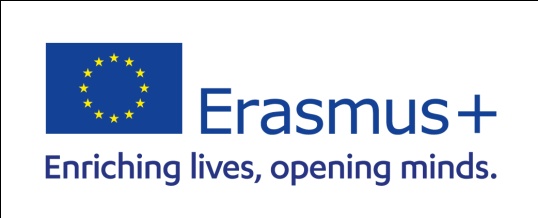 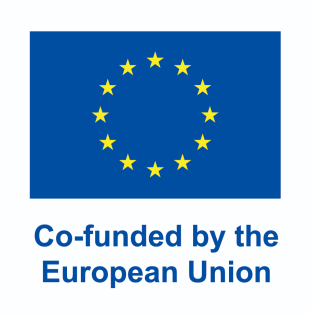 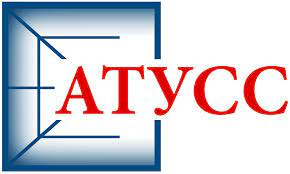 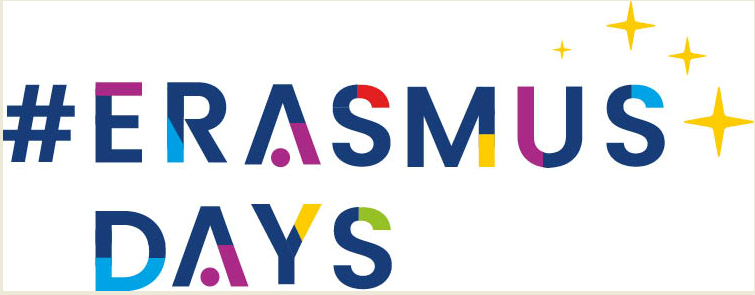 ODSEK VISOKA ŽELEZNIČKA ŠKOLA
DOLAZNE MOBILNOSTI OSOBLJA 2023
LEARNING & TEACHING
Utorak, 11.04.2023. godine
Higher School of Transport "Todor Kableshkov", Faculty „Transport Management", Sofia, Republic of Bulgaria
Prof. Julia Varadinova - Dekan
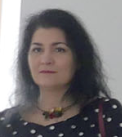 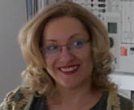 Vesela Dyakova - Erasmus+ Koordinator
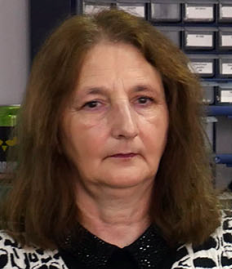 Katya Dimitrova - Tehnički sekretar 
Odseka za Tehnologiju, organizaciju i transportni menadžment
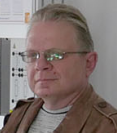 Vladimir Gergov - Ekspert iz oblasti poslovanja
Fakultet za Automatsku kontrolu i računarstvo Univerziteta "Politehnica“, Bukurešt, Republika Rumunija
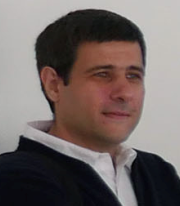 Ioan Sacala - Potpredsednik za Međunarodnu saradnju
Sa rukovodstvom ATUSS
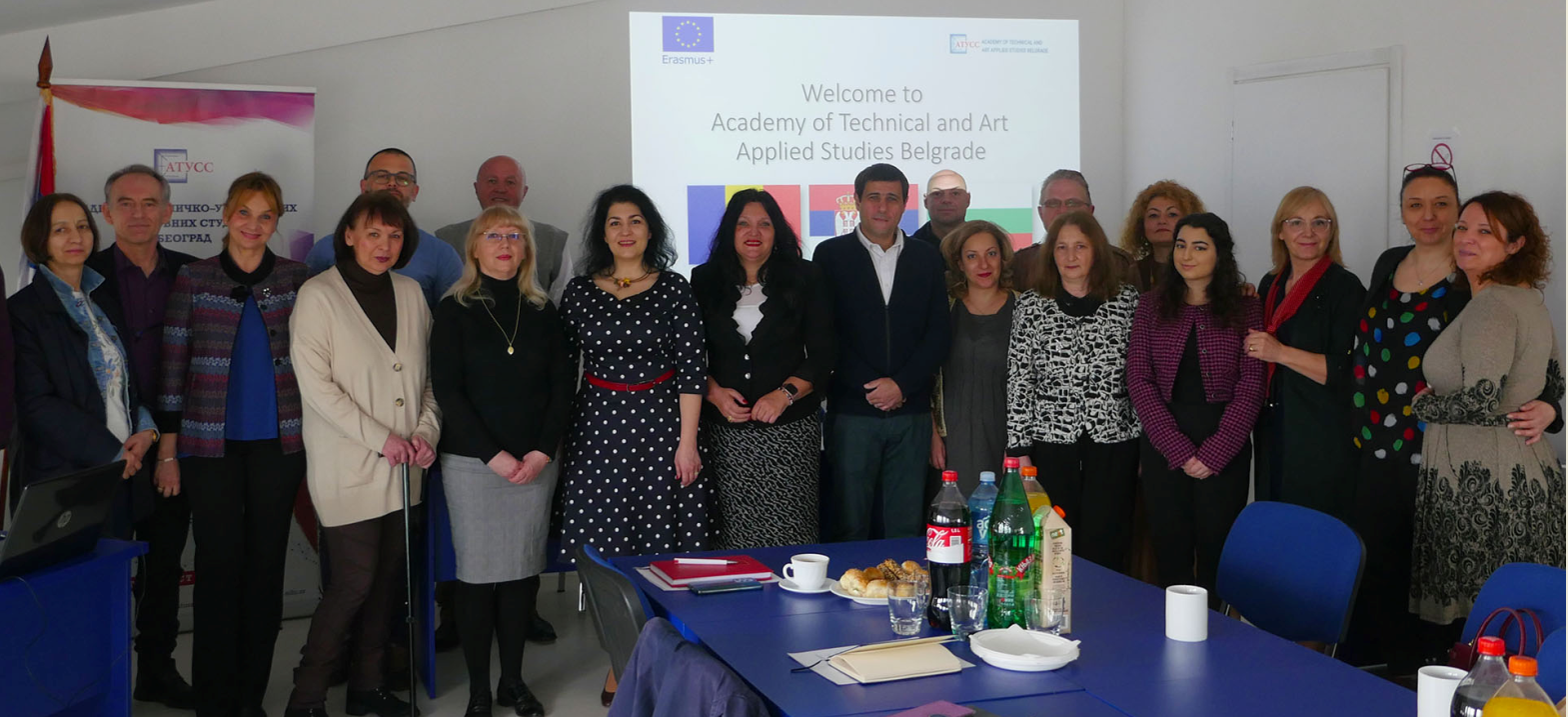 Prof. Julia Varadinova održala predavanja na temu: 
Analysis of railway freight traffic through border checkpoints of Republic of Bulgaria
Terms and conditions for transportation and price-formation of railway carriage shipments when transporting freight with railway transport
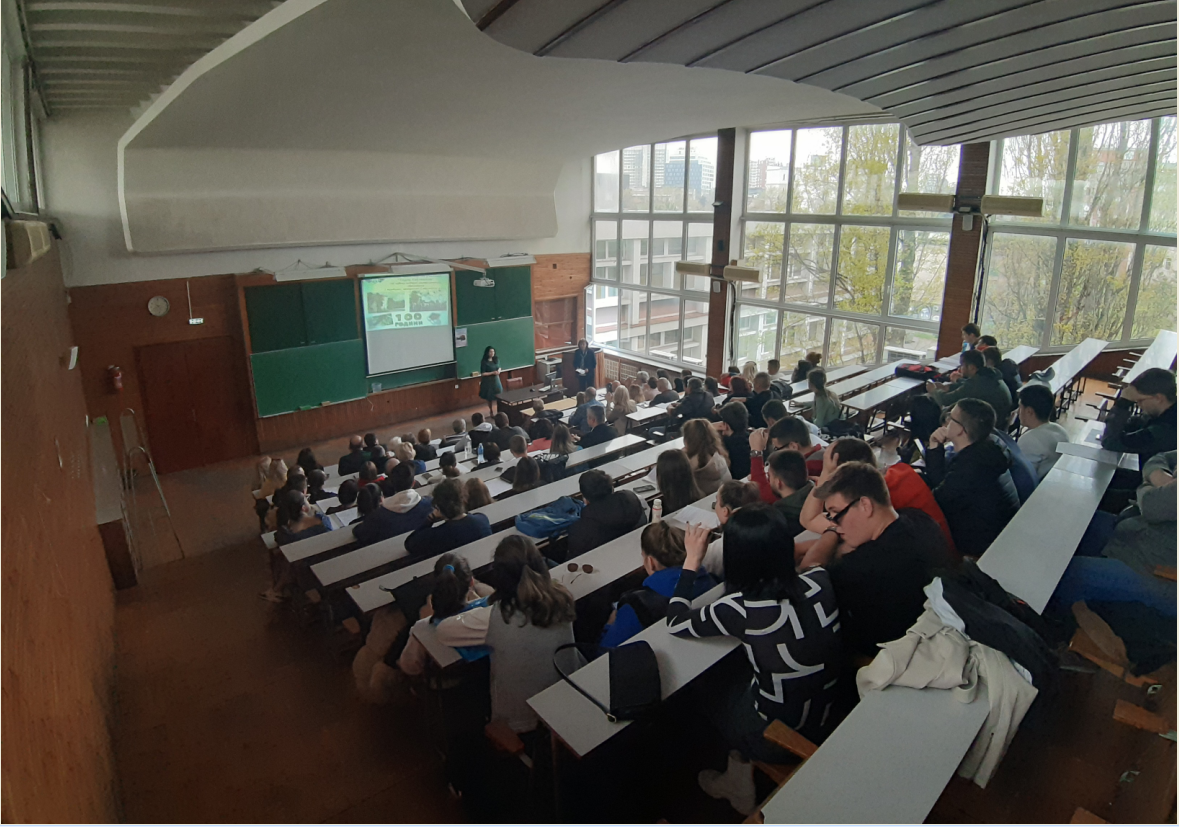 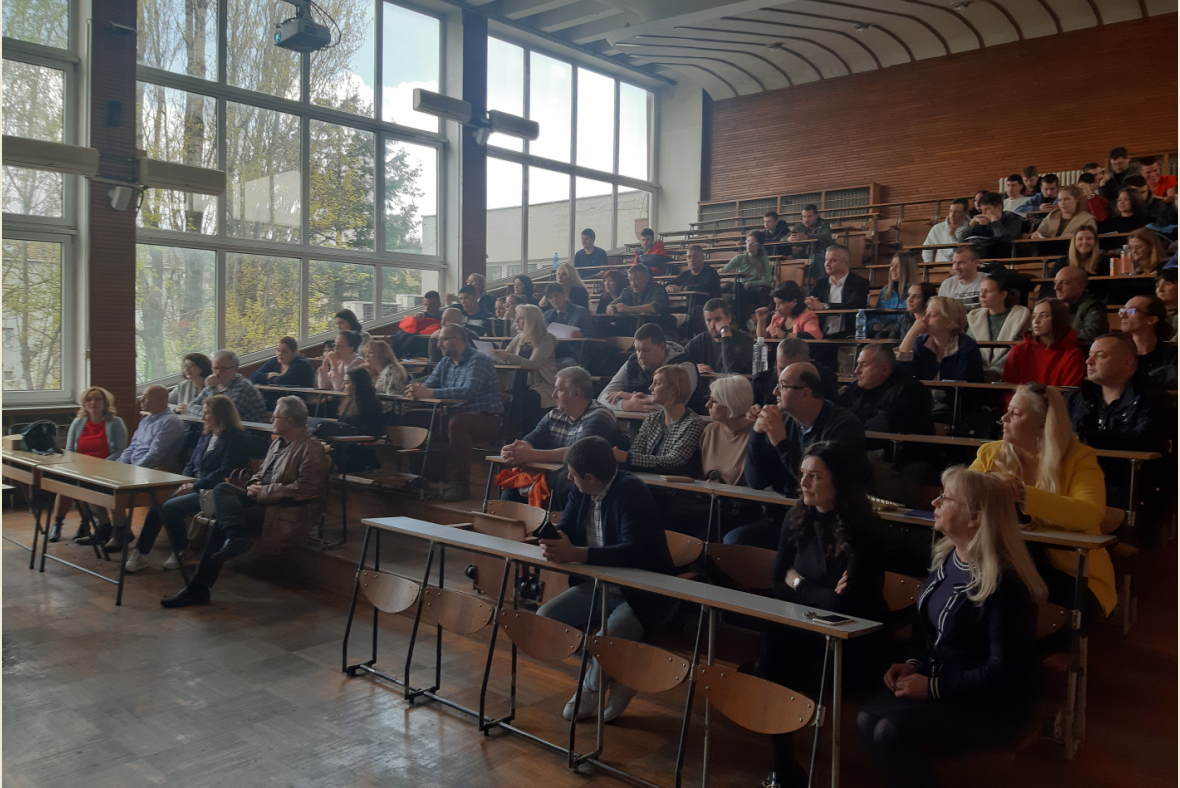 Sokolom do Novog Sada
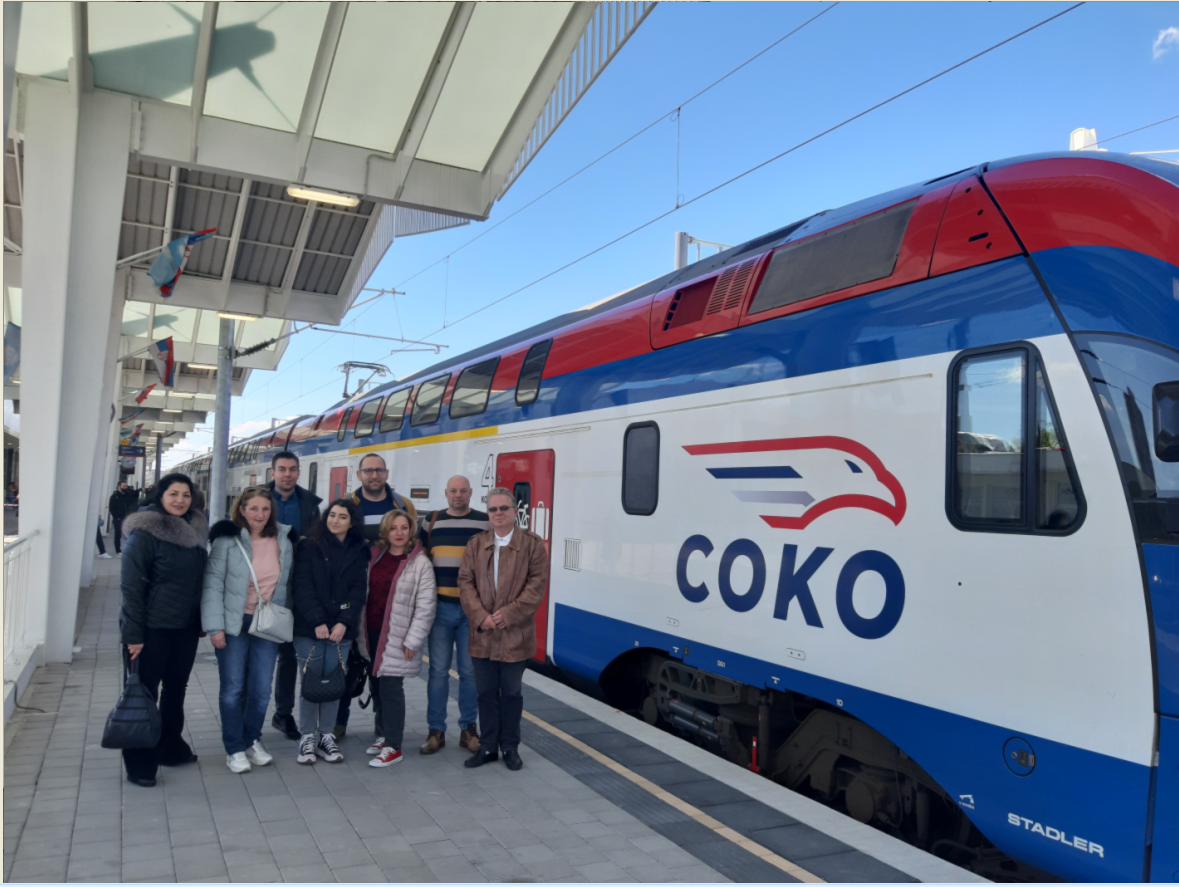 Četvrtak, 28.09.2023. godine
Veleučilište u Rijeci, Rijeka, Republika Hrvatska
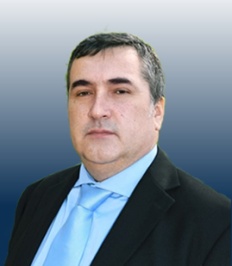 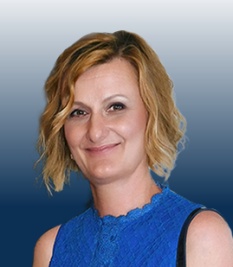 dr. sc. tech. Saša Hirnig 
prof. struč. stud.
Dekan Veleučilišta u Rijeci
dr. sc. socio. Ljerka Tomljenović 
prof. struč. stud.
 Prodekanica za nastavu
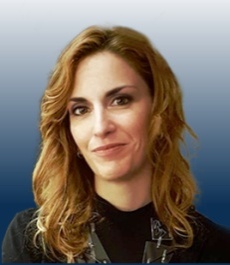 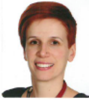 dr. sc. socio. Eda Ribarić Čučković 
prof. struč. stud.
Prodekanica za međunarodnu suradnju
dr. sc. socio. Anita Stilin 
prof. struč. stud.
Rukovodilac Poslovnog odjela
U drvorištu škole sunčan dan i mi sa gostima
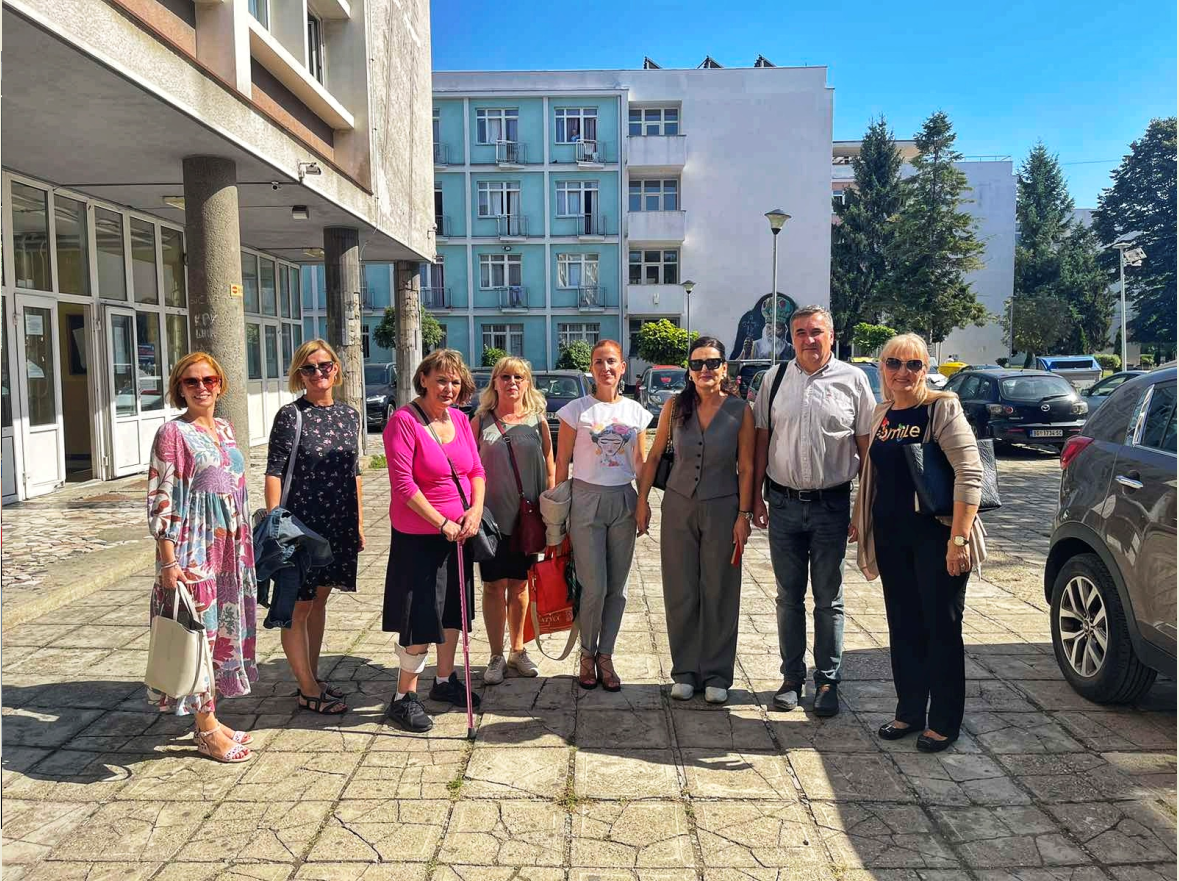 Predstavljanje - uvod u razgovore
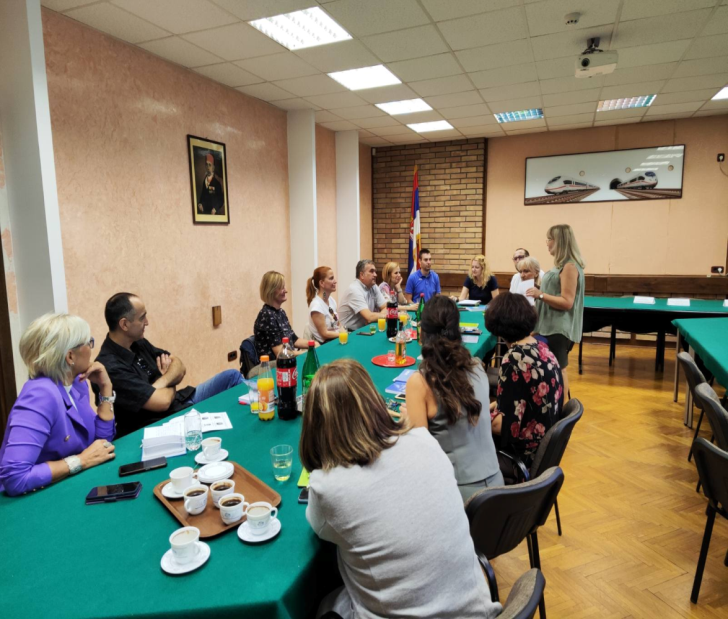 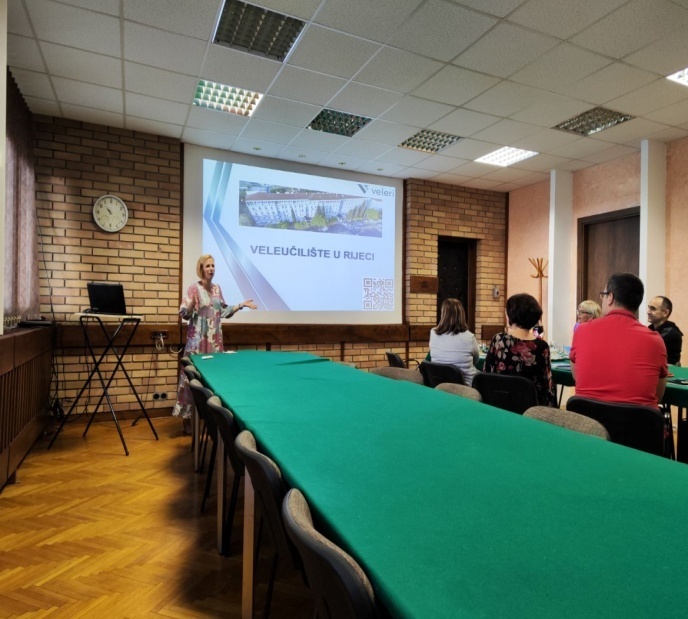 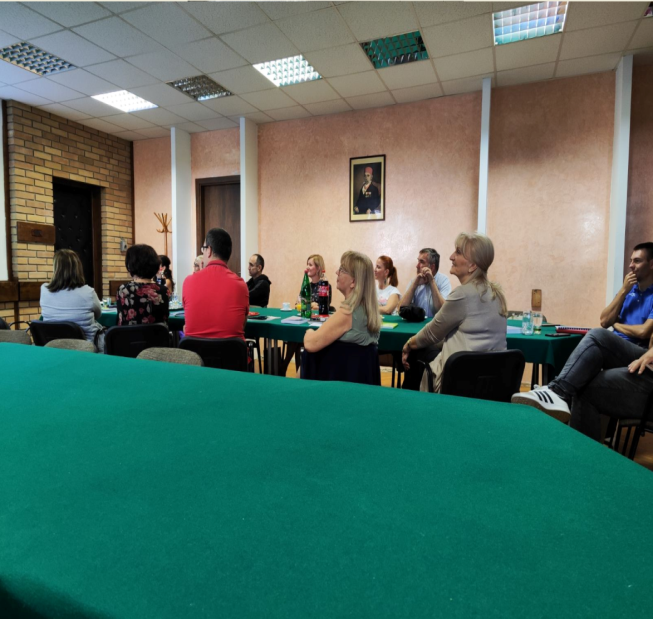 Gosti/domaćini - predstavnici IŽS
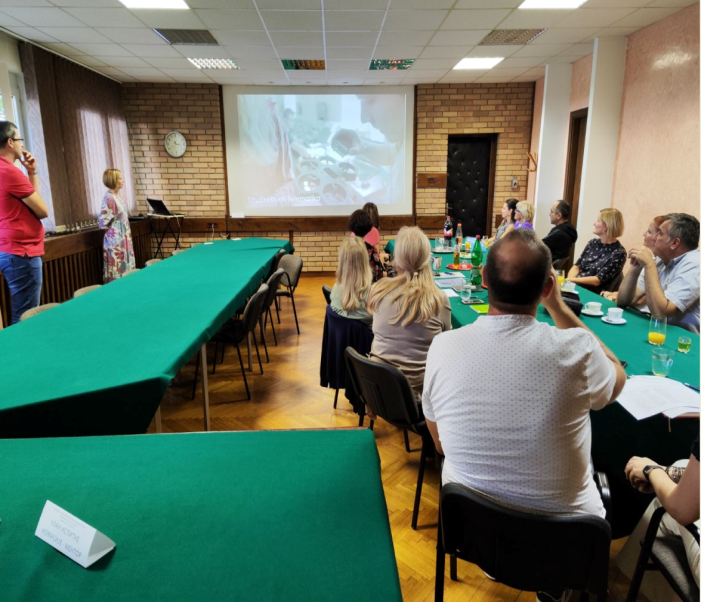 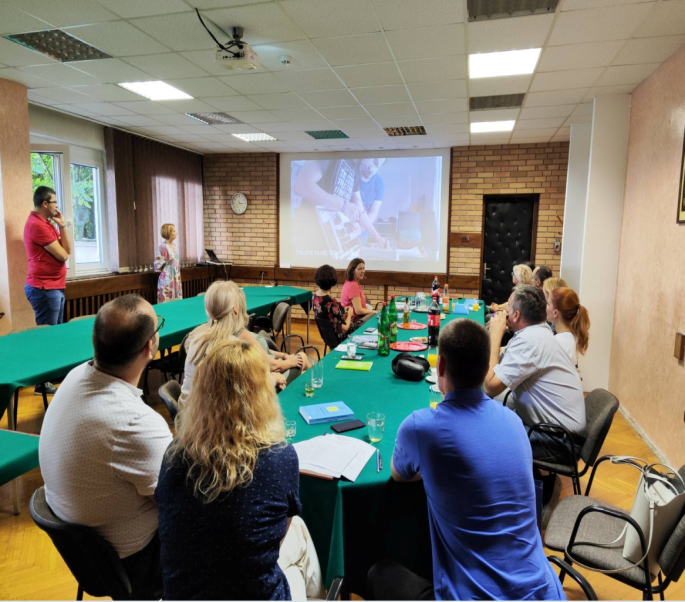 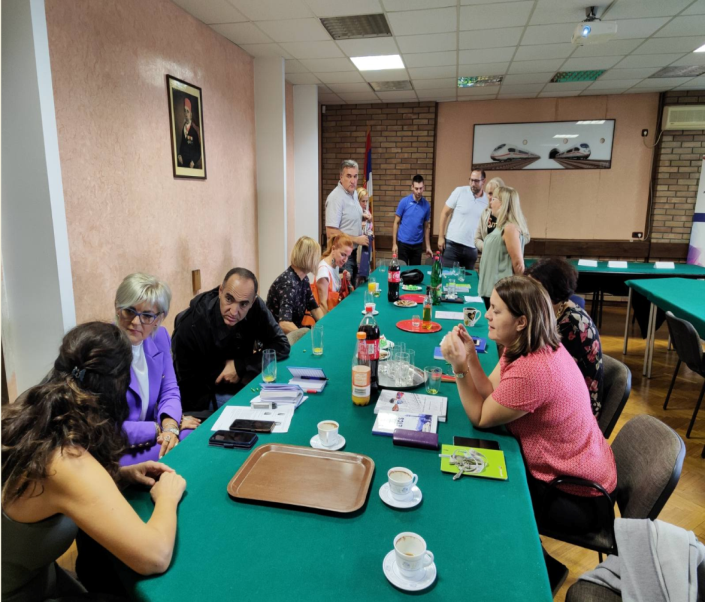 Dogovor o daljoj saradnji i konkretnim stručnim aktivnostima
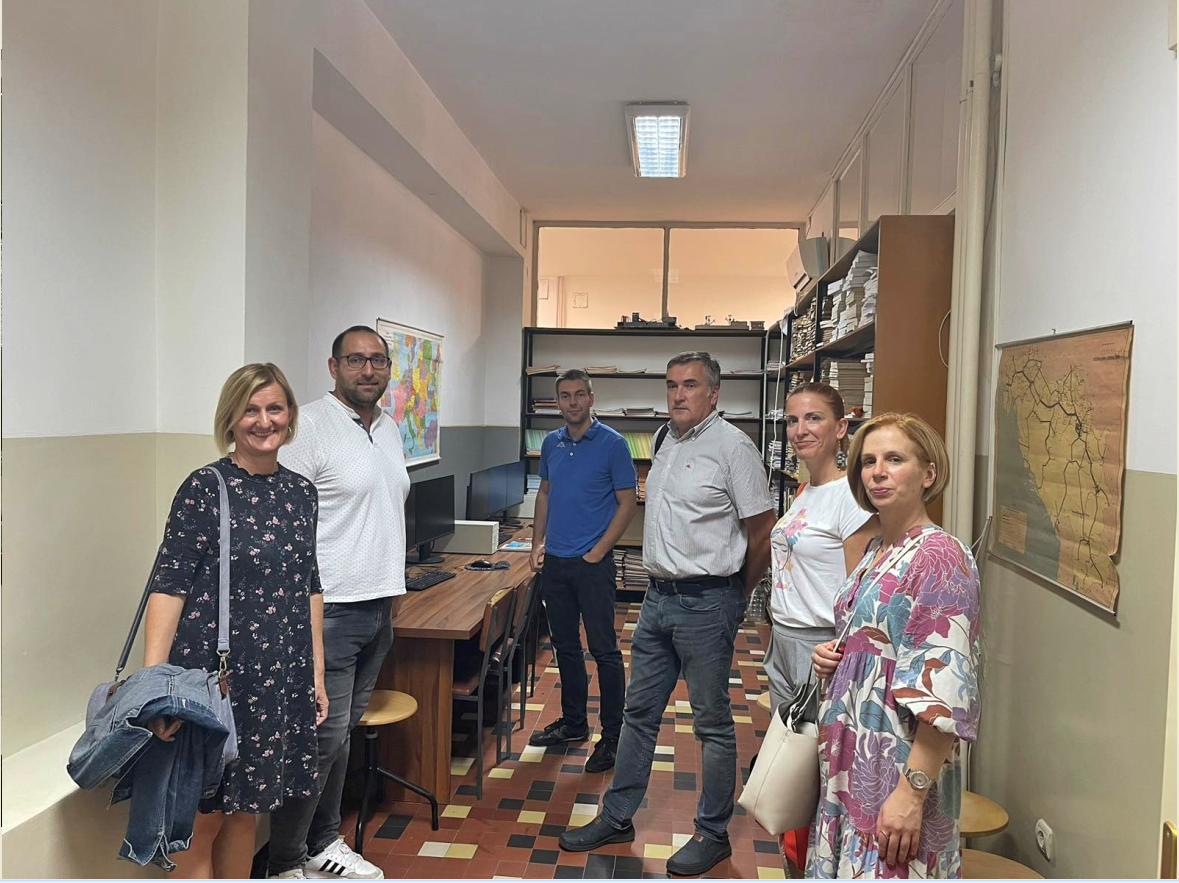 U laboratoriji sa simulatorom
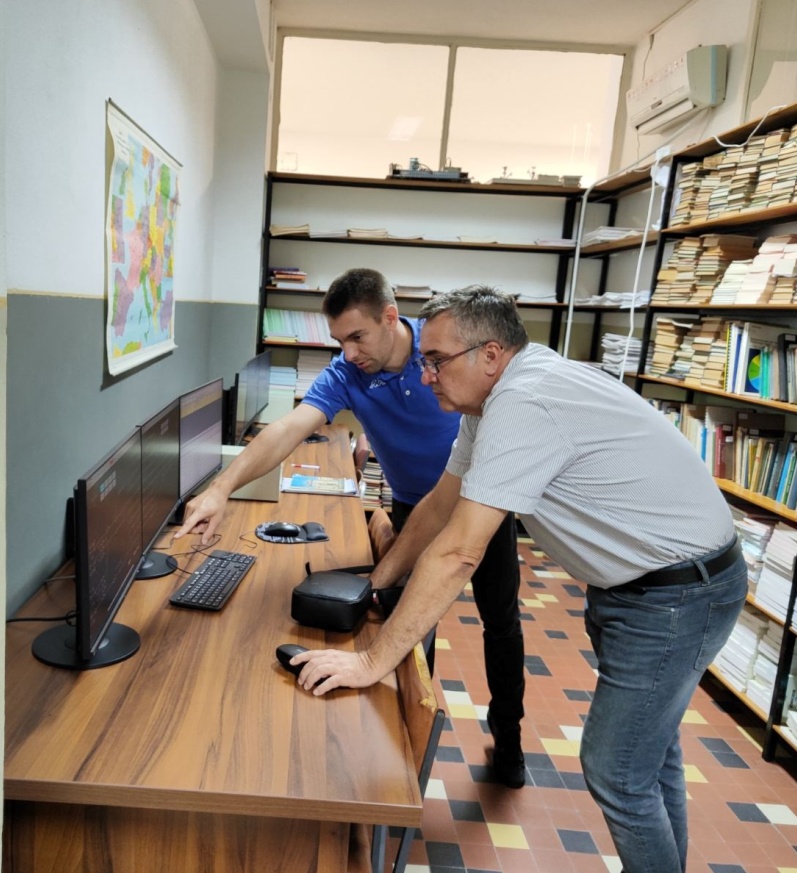 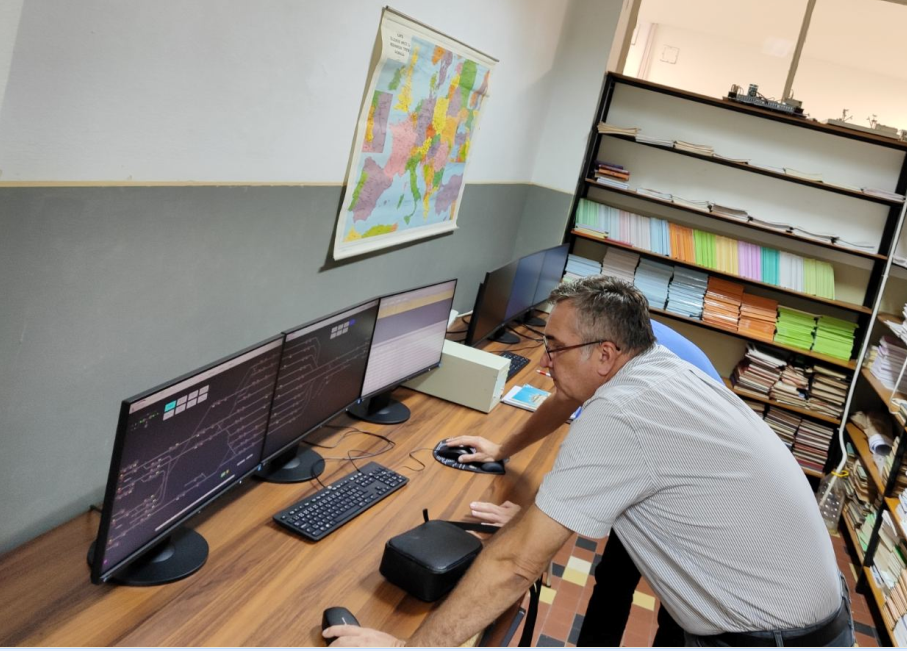 U amfiteatru, biblioteci...
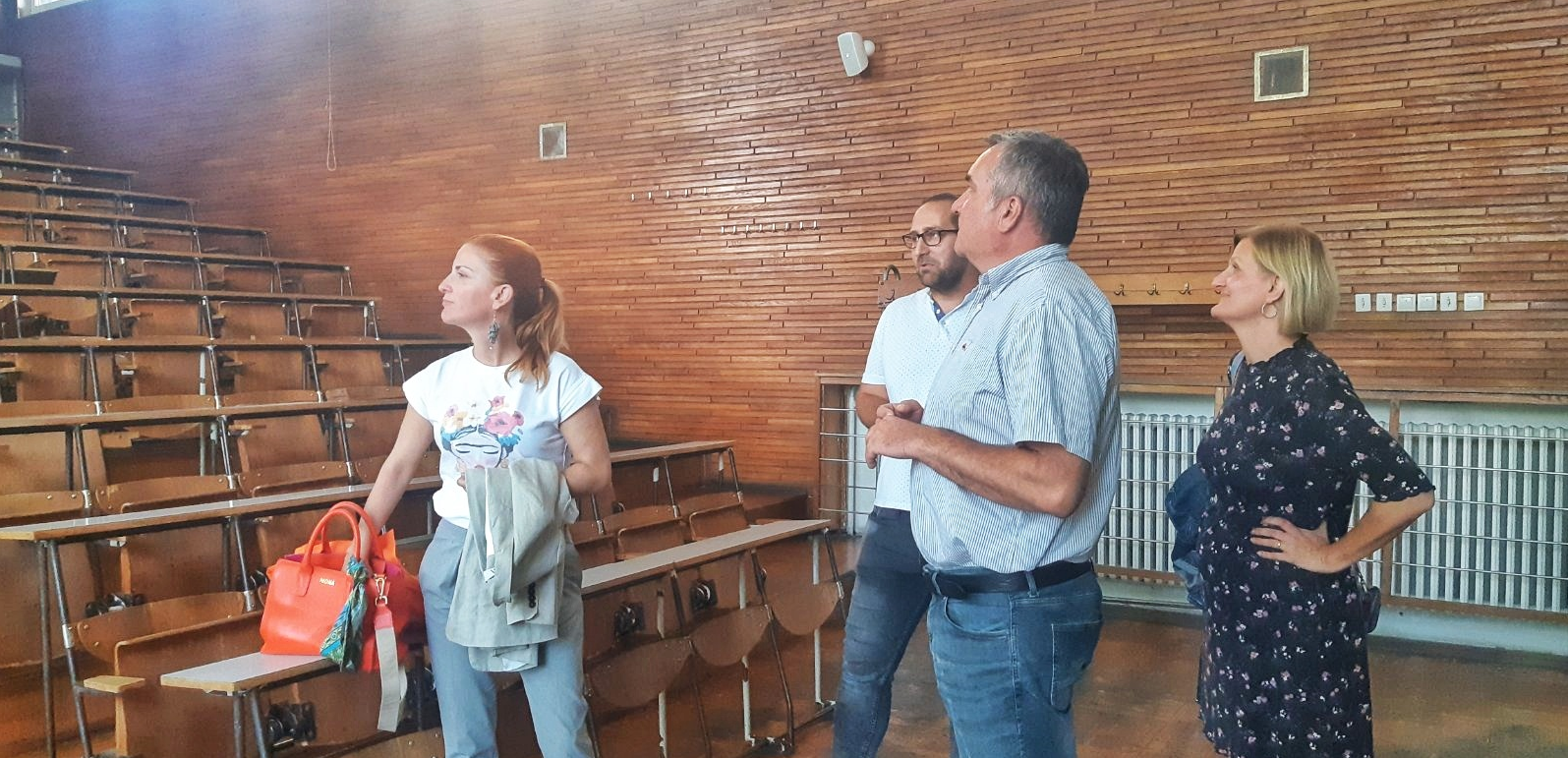 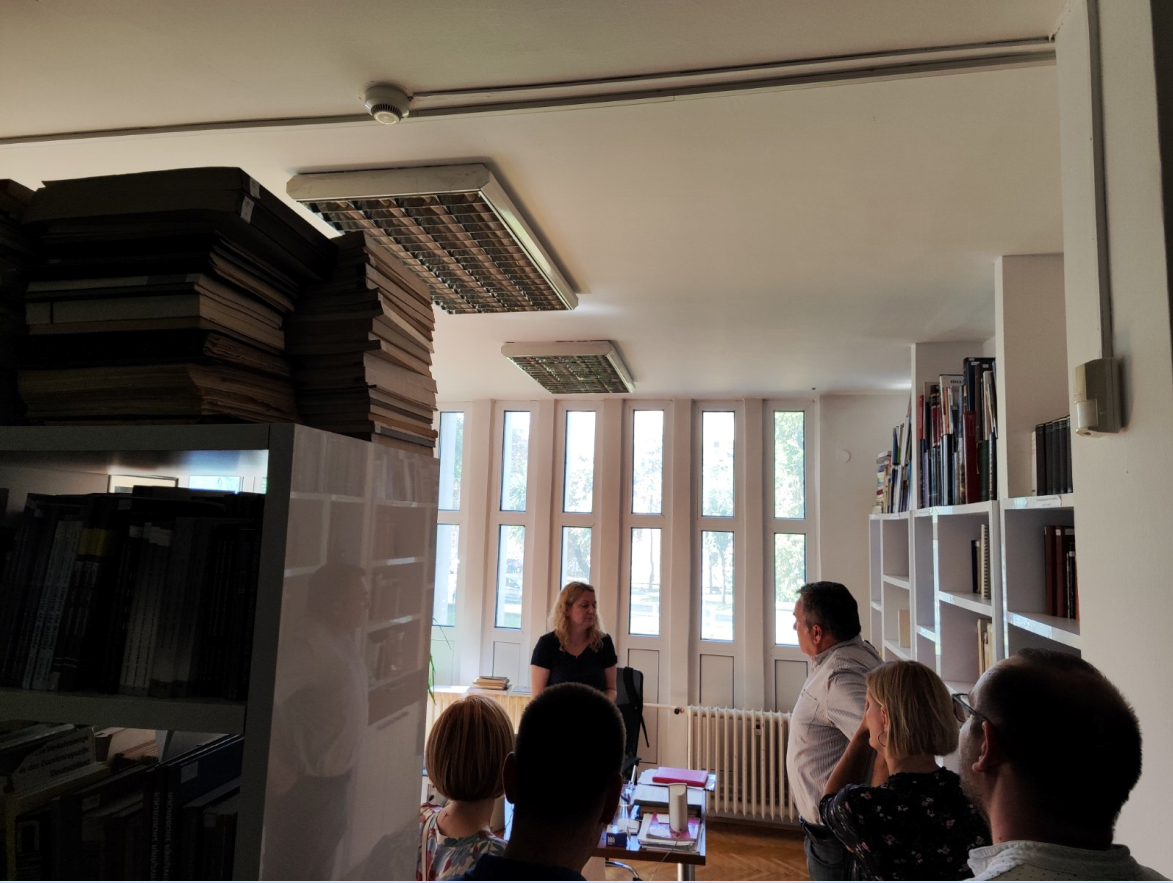 Druženje o svom trošku...
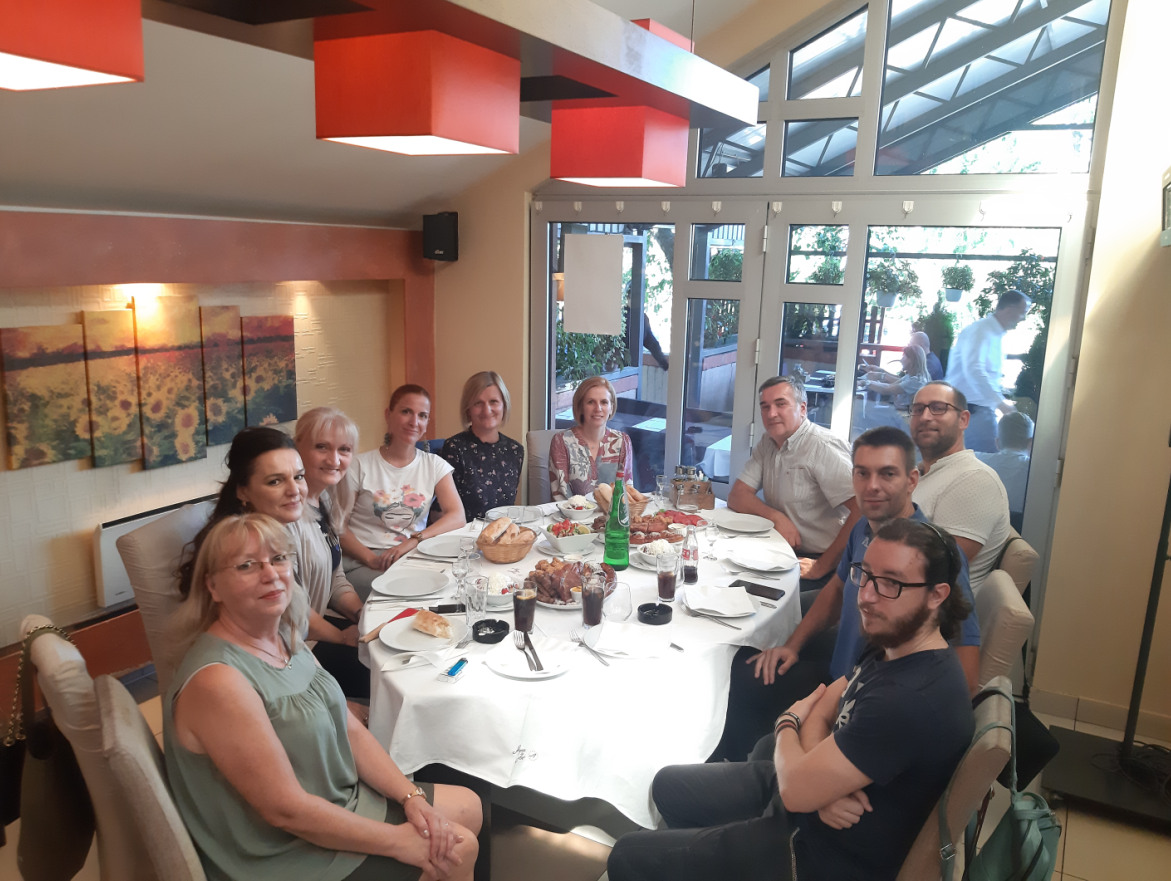 Dispečerski centar pruge Bg Centar-Novi Sad
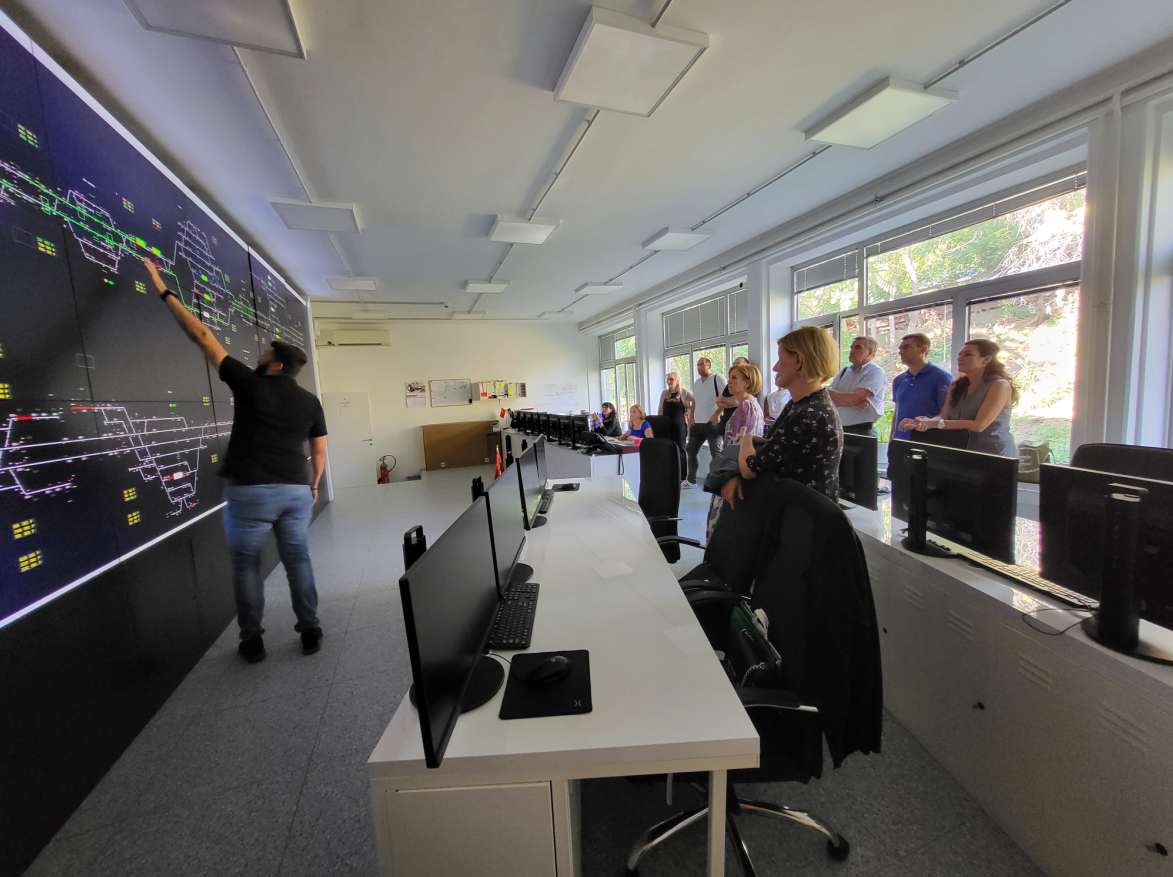 Domaćin Infrastruktura železnice Srbije a.d.
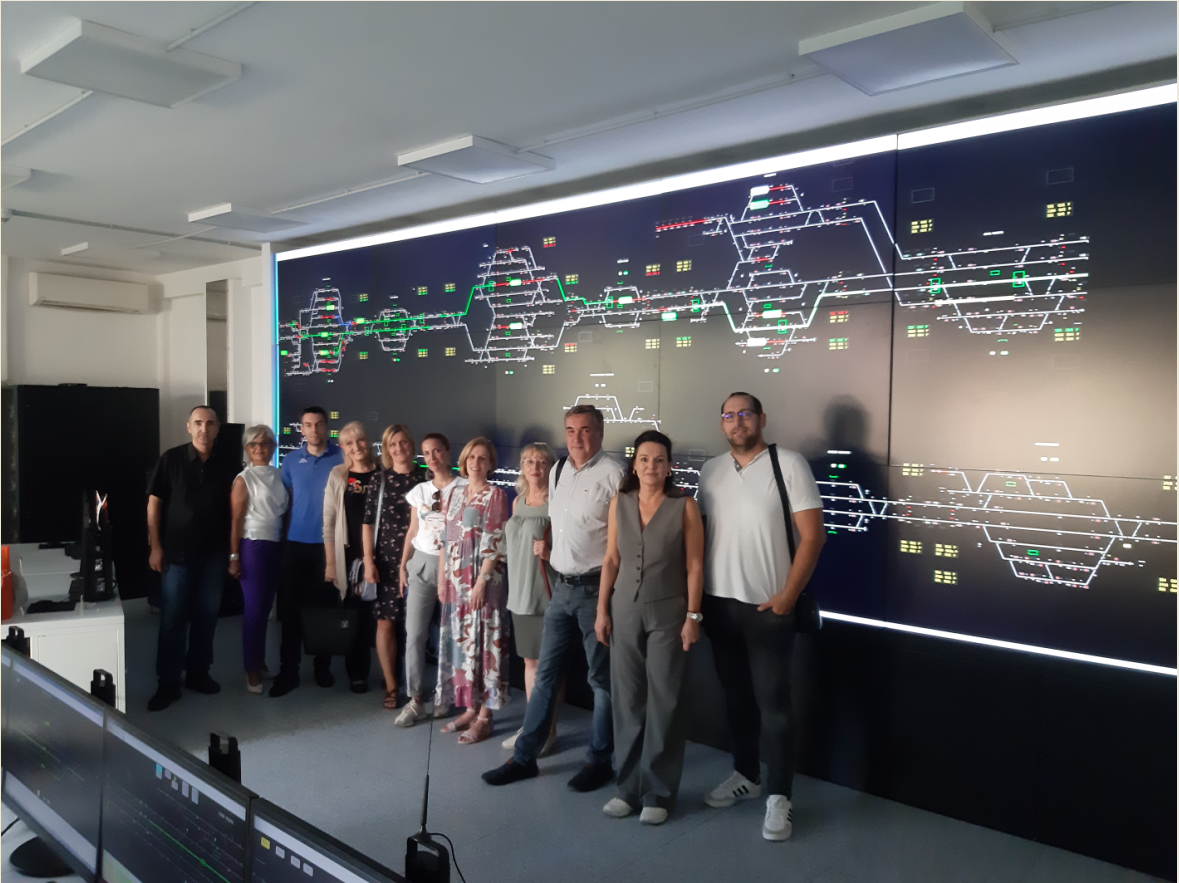 Kontrolna soba video nadzora Bg Centar
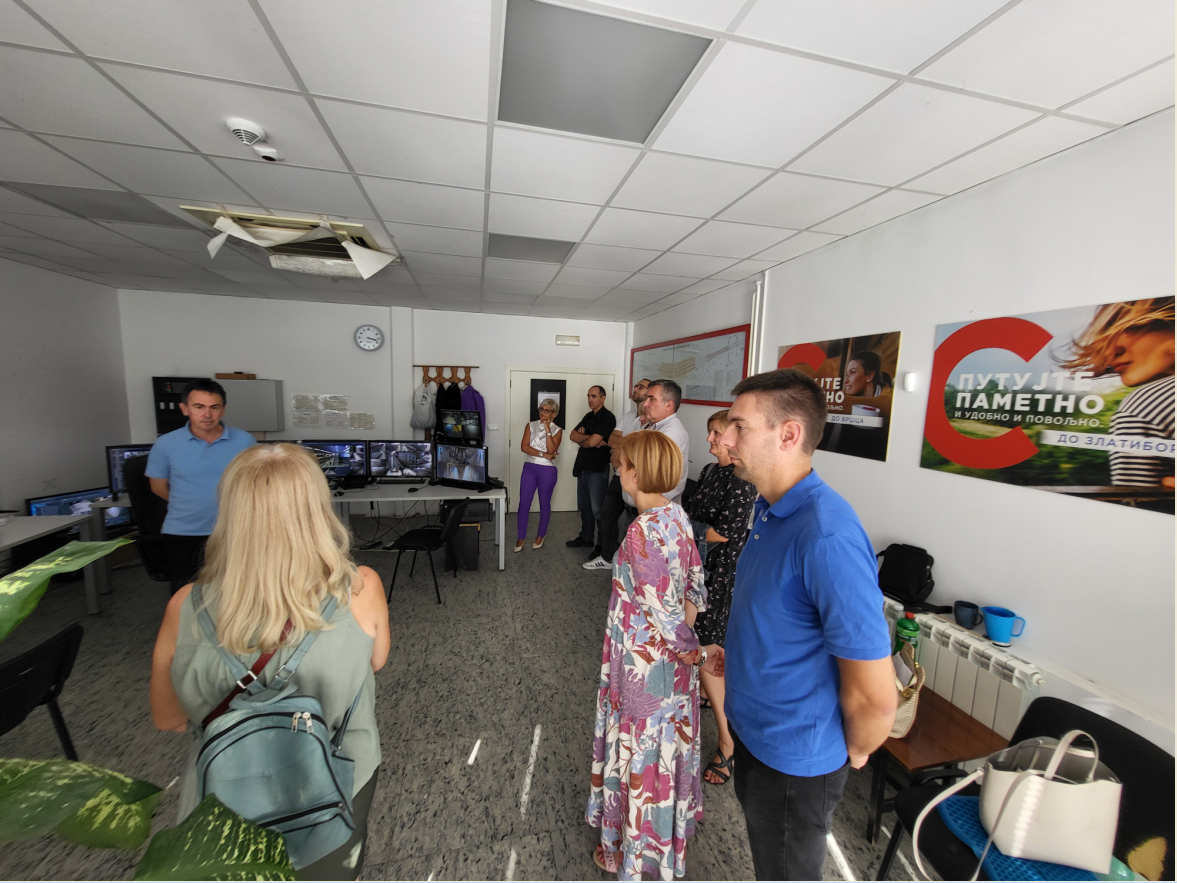 Sokolom do Novog Sada
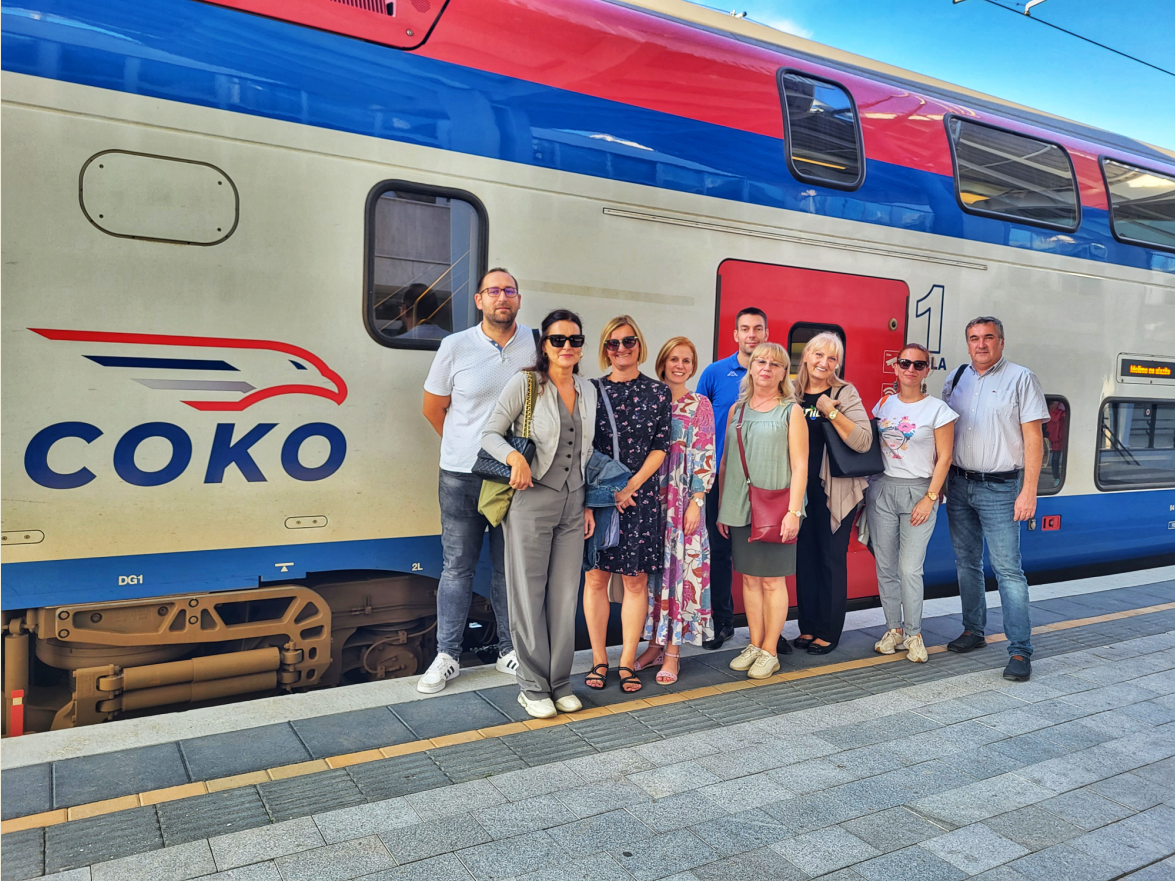 I profesori imaju dušu
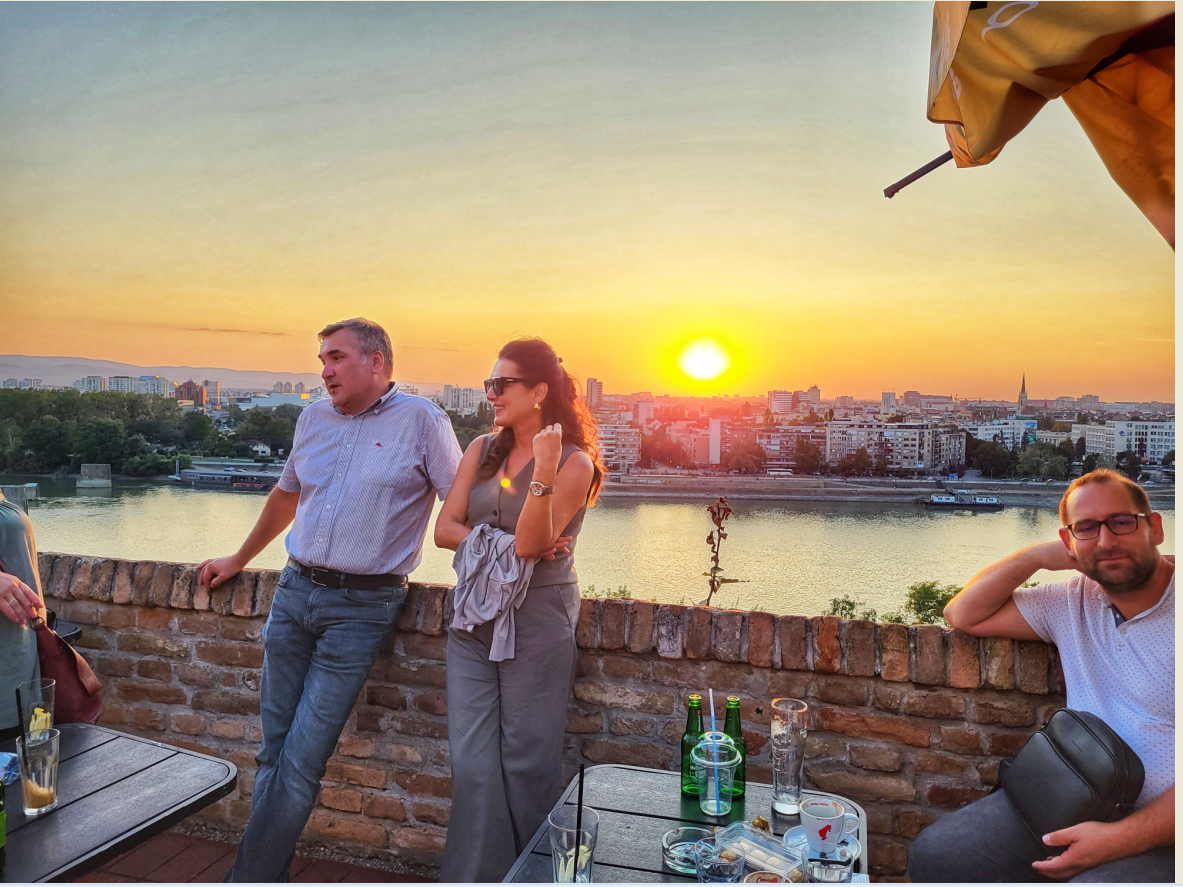 a i asistenti...
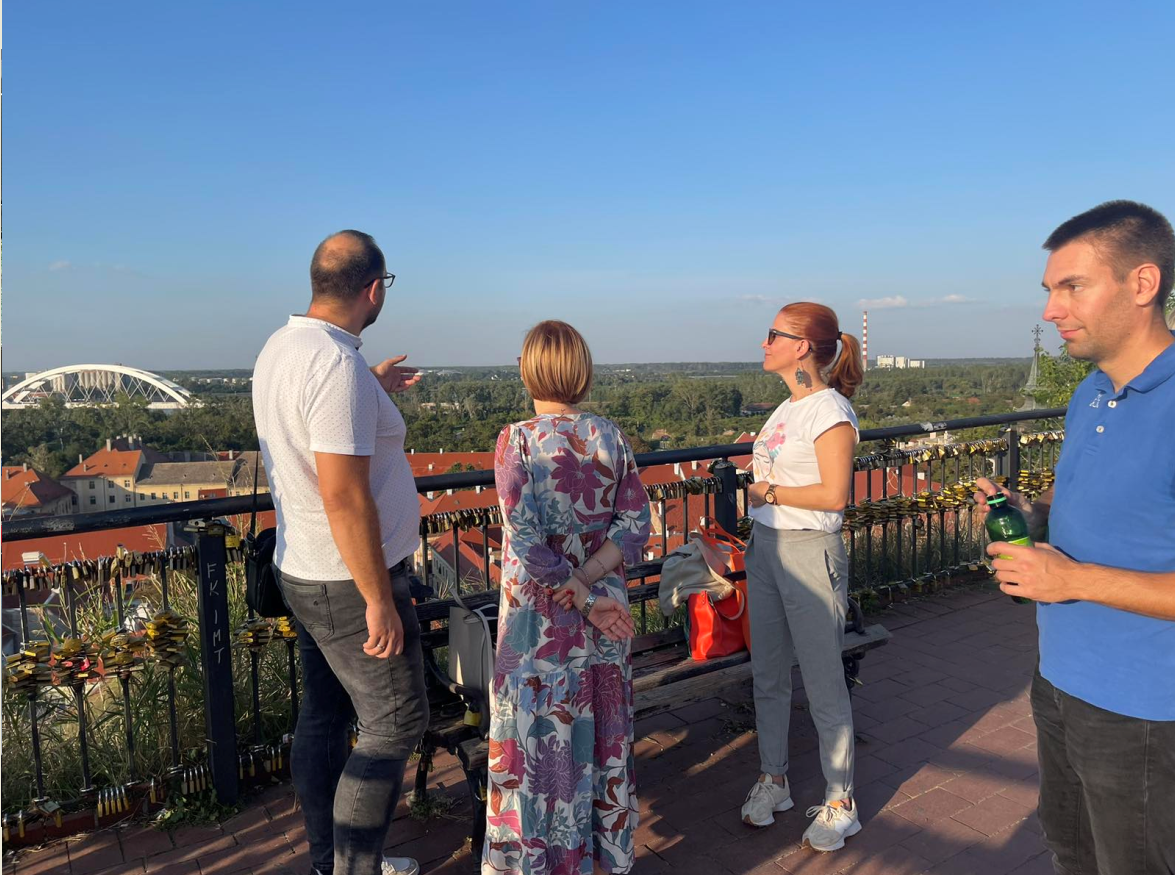 Šetnja od Petrovaradina do Novog Sada
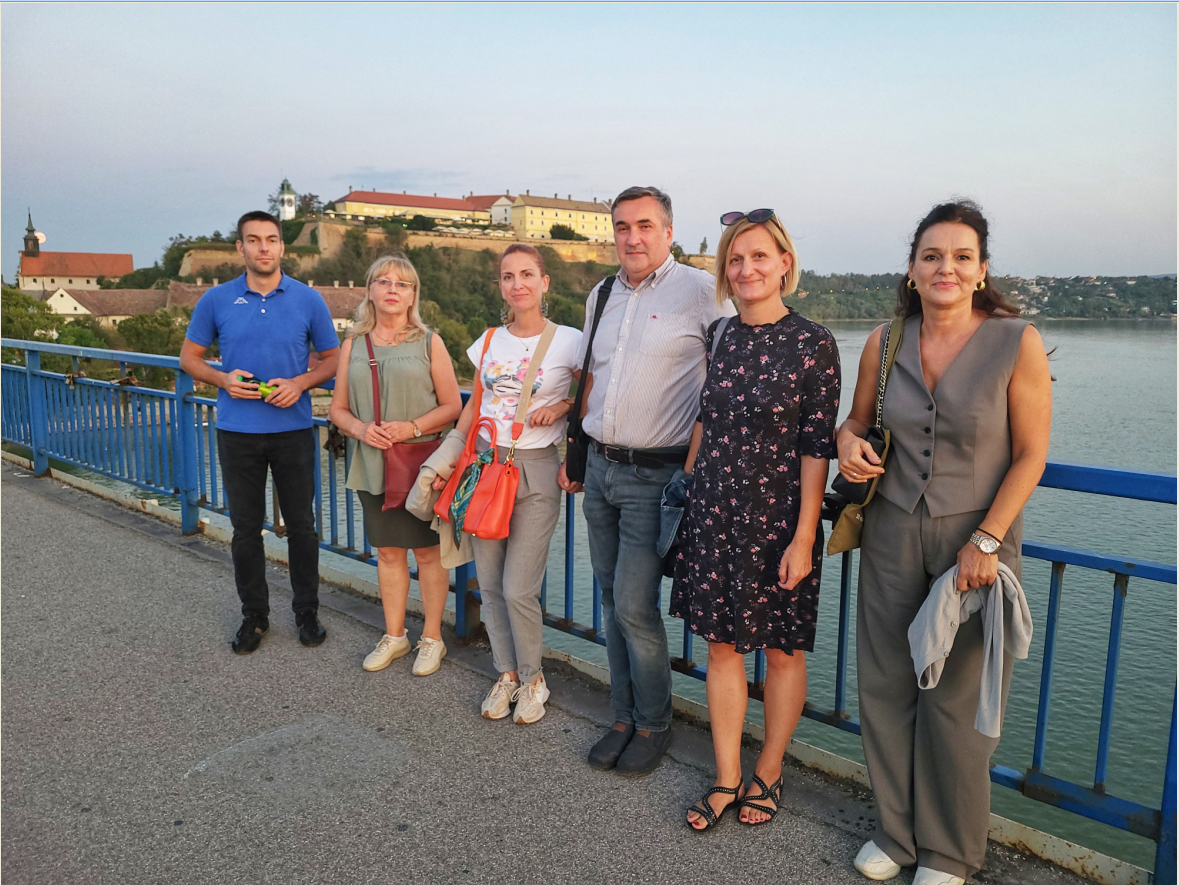 Povratak Sokolom u Beograd
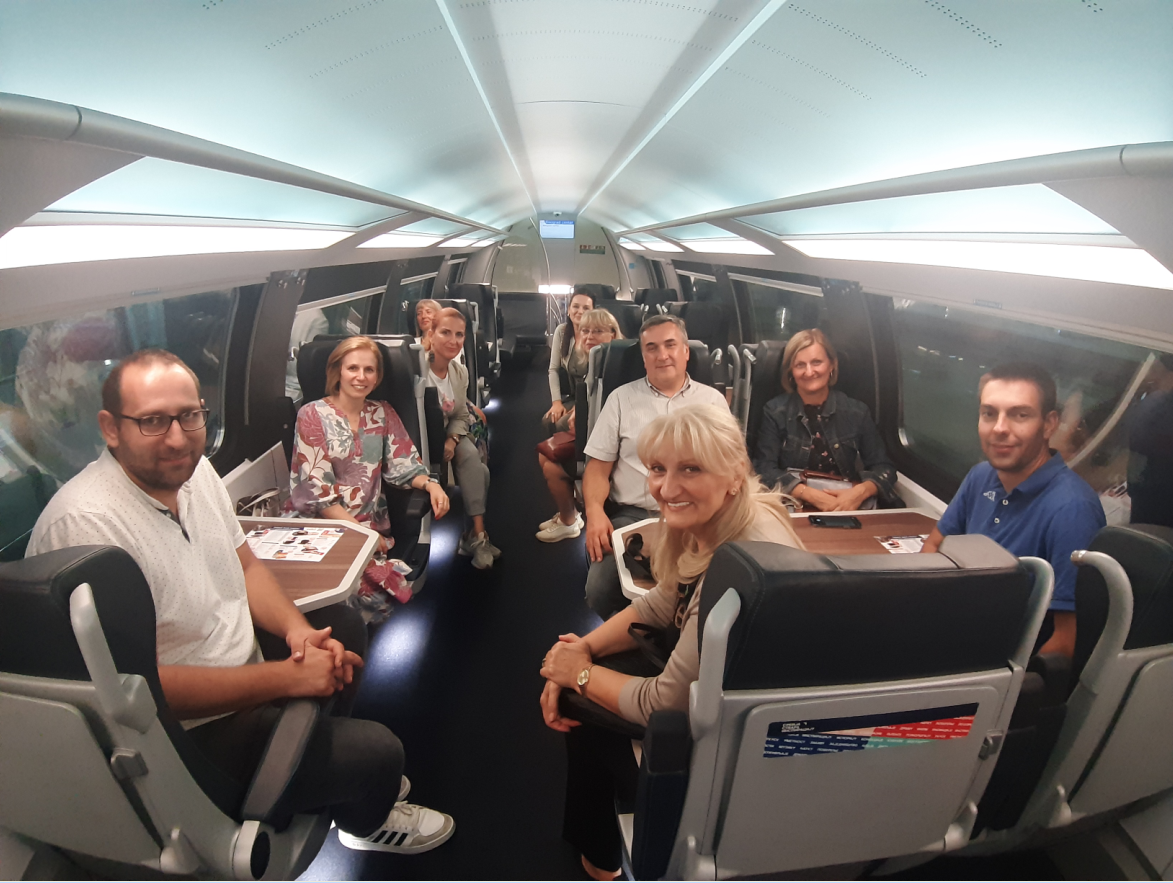 DRUŽIĆEMO SE OPET!
ZAHVALJUJUĆI 
ERASMUS+